Lección 3. 
Comunidad
De la Tarea anterior:
En la epístola a Tito, ¿dónde está la referencia a la interpretación de las Escrituras?
Instituto de Líderes Cristianos
Iglesia y Ministerio
Maestra Gabriela Tijerina-Pike, Ph.D.
De la Tarea anterior:
En la epístola a Tito, ¿dónde está la referencia a la interpretación de las Escrituras?
Instituto de Líderes Cristianos
Iglesia y Ministerio
Maestra Gabriela Tijerina-Pike, Ph.D.
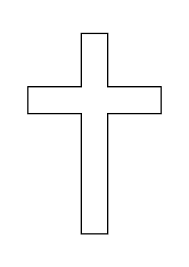 Sana Doctrina
Instituto de Líderes Cristianos
Iglesia y Ministerio
Maestra Gabriela Tijerina-Pike, Ph.D.
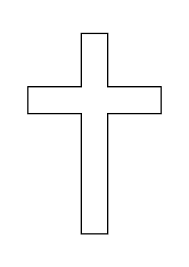 Sana Doctrina
Instituto de Líderes Cristianos
Iglesia y Ministerio
Maestra Gabriela Tijerina-Pike, Ph.D.
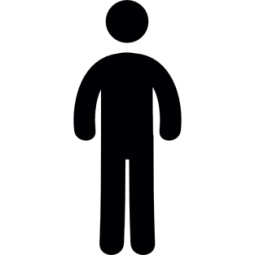 Sana Doctrina
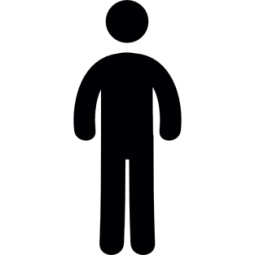 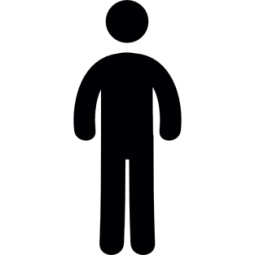 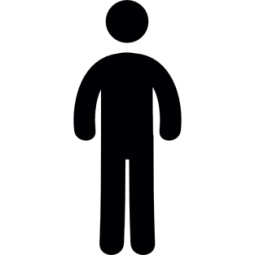 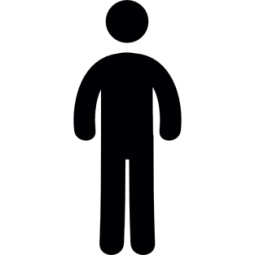 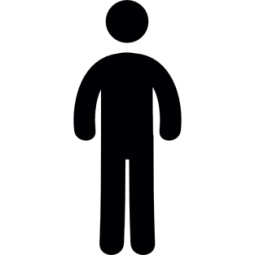 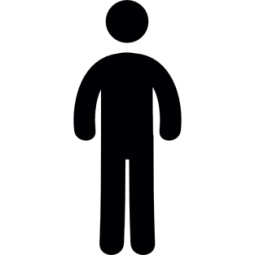 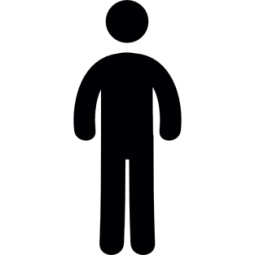 Número
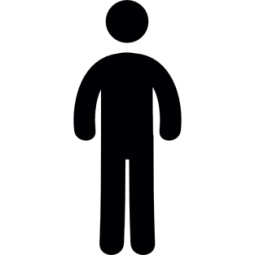 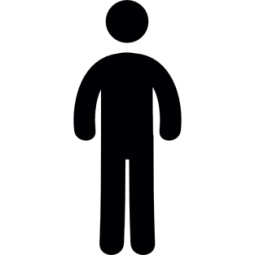 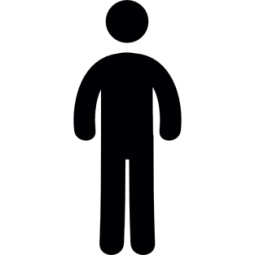 Entendimiento
Instituto de Líderes Cristianos
Iglesia y Ministerio
Maestra Gabriela Tijerina-Pike, Ph.D.
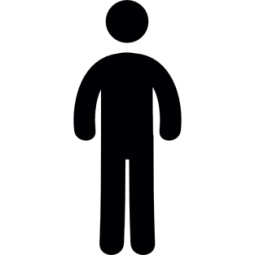 Sana Doctrina
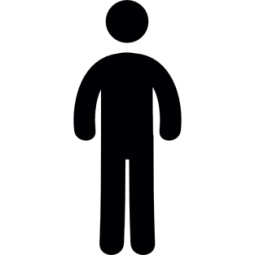 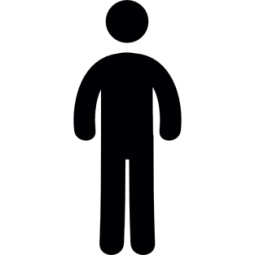 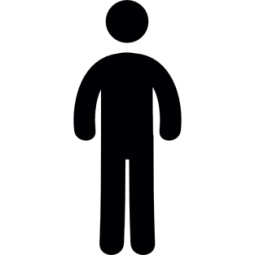 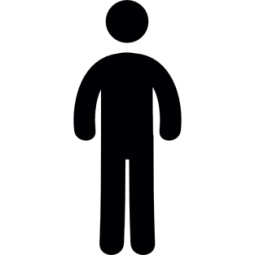 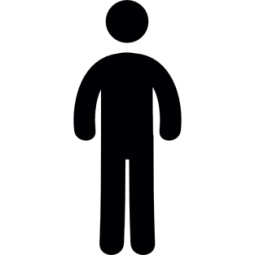 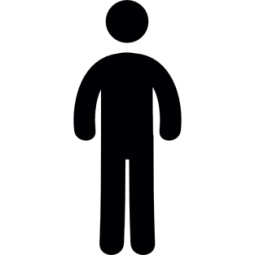 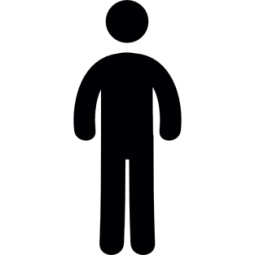 Número
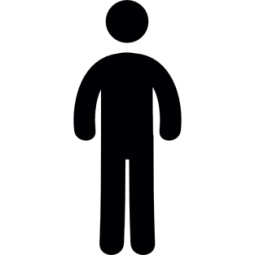 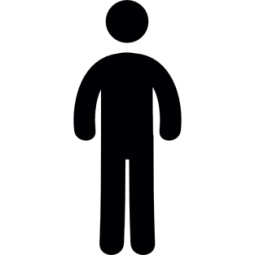 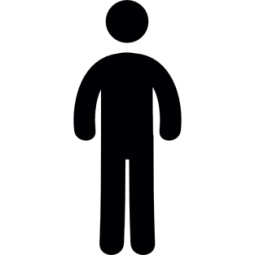 Entendimiento
Instituto de Líderes Cristianos
Iglesia y Ministerio
Maestra Gabriela Tijerina-Pike, Ph.D.
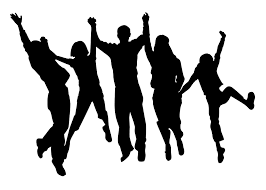 Comunidad
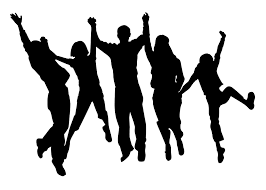 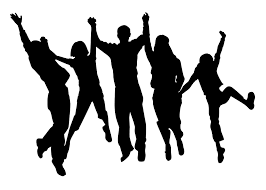 Instituto de Líderes Cristianos
Iglesia y Ministerio
Maestra Gabriela Tijerina-Pike, Ph.D.
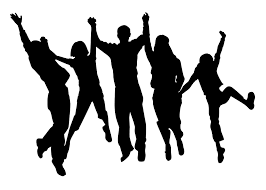 Comunidad
Empatía
Solidaridad
Compasión
Protección
Provisión
Bendición
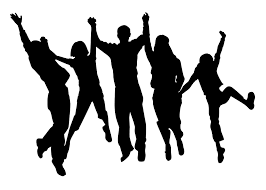 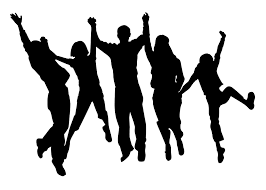 Instituto de Líderes Cristianos
Iglesia y Ministerio
Maestra Gabriela Tijerina-Pike, Ph.D.
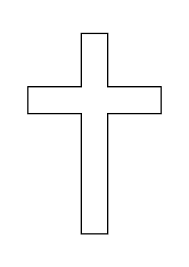 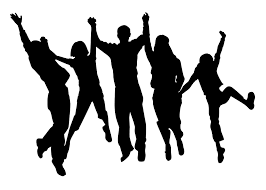 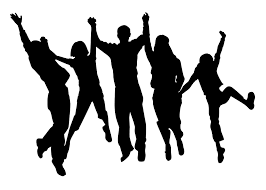 Instituto de Líderes Cristianos
Iglesia y Ministerio
Maestra Gabriela Tijerina-Pike, Ph.D.
En la epístola a Tito, 
¿dónde está la comunidad?
Instituto de Líderes Cristianos
Iglesia y Ministerio
Maestra Gabriela Tijerina-Pike, Ph.D.
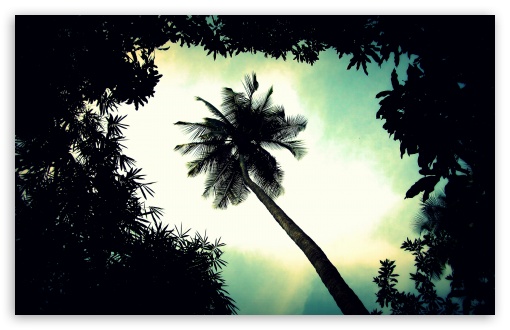 Conclusión.
Instituto de Líderes Cristianos
Iglesia y Ministerio
Maestra Gabriela Tijerina-Pike, Ph.D.